МБДОУ «ДС №251 г. Челябинска» СП
«Организация техносреды в группах ДОУ для детей 5-7 лет»
(в рамках реализации федерального проекта: 
«ТехноМир: развитие без границ»)
Подготовили педагоги :
Медведева М.В.,
Евстропова М.В.,
Алилуева Ю.В.
Вперёд - к новым идеям!
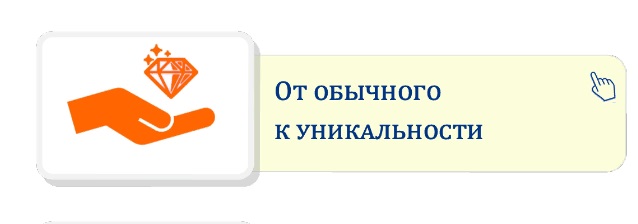 Муниципальный проект
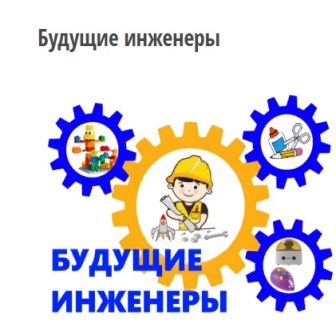 Городское объединение 
по приоритетному направлению 
«Будущие инженеры»
Цель техносреды в ДОУ -создание условий, которые позволят воспитанникам:
самостоятельно и охотно приобретать знания из разных источников;
учиться пользоваться приобретенными знаниями для решения практических и познавательных задач;
приобрести коммуникативные умения, работая в  
                                                                различных группах;
                            развить исследовательские умения.
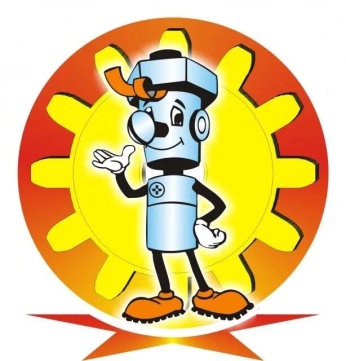 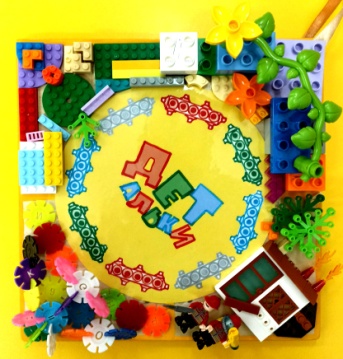 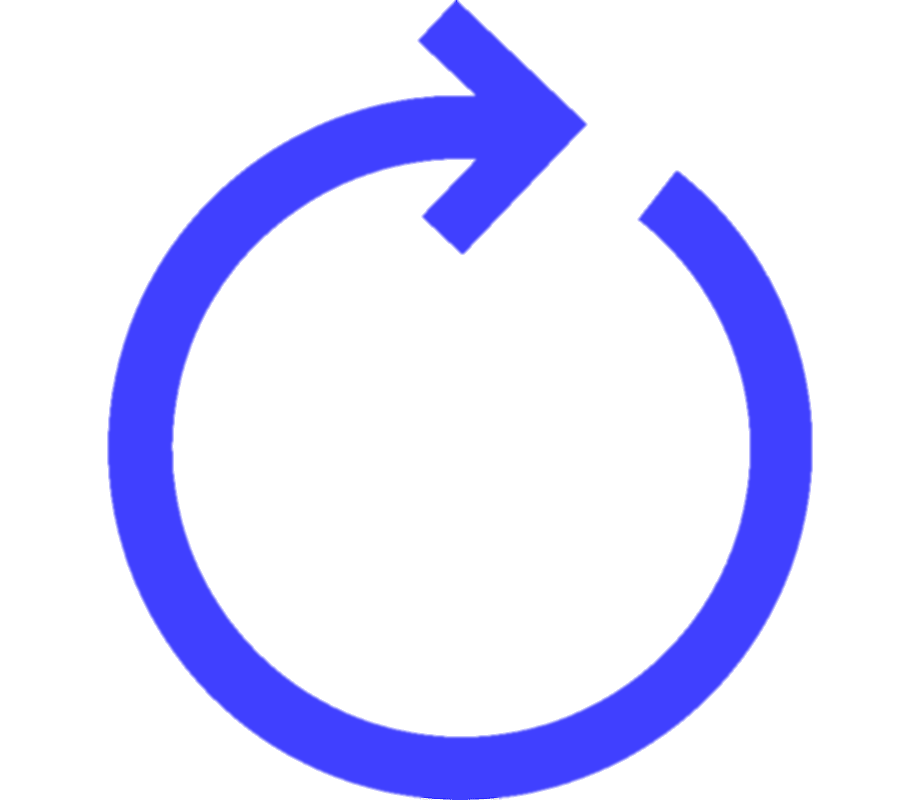 «Проектирование и 
Конструирование»
Группа № 9
Группа № 10
«Строительство»
Техносреда в группах
«Наши достижения»
«Информационное 
оснащение»
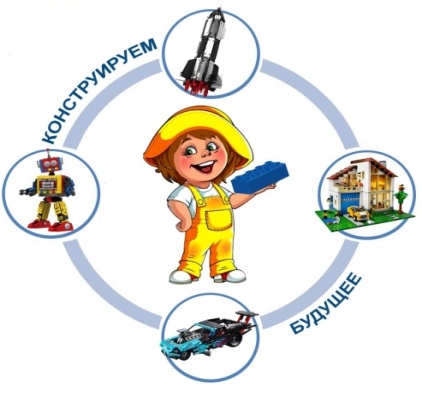 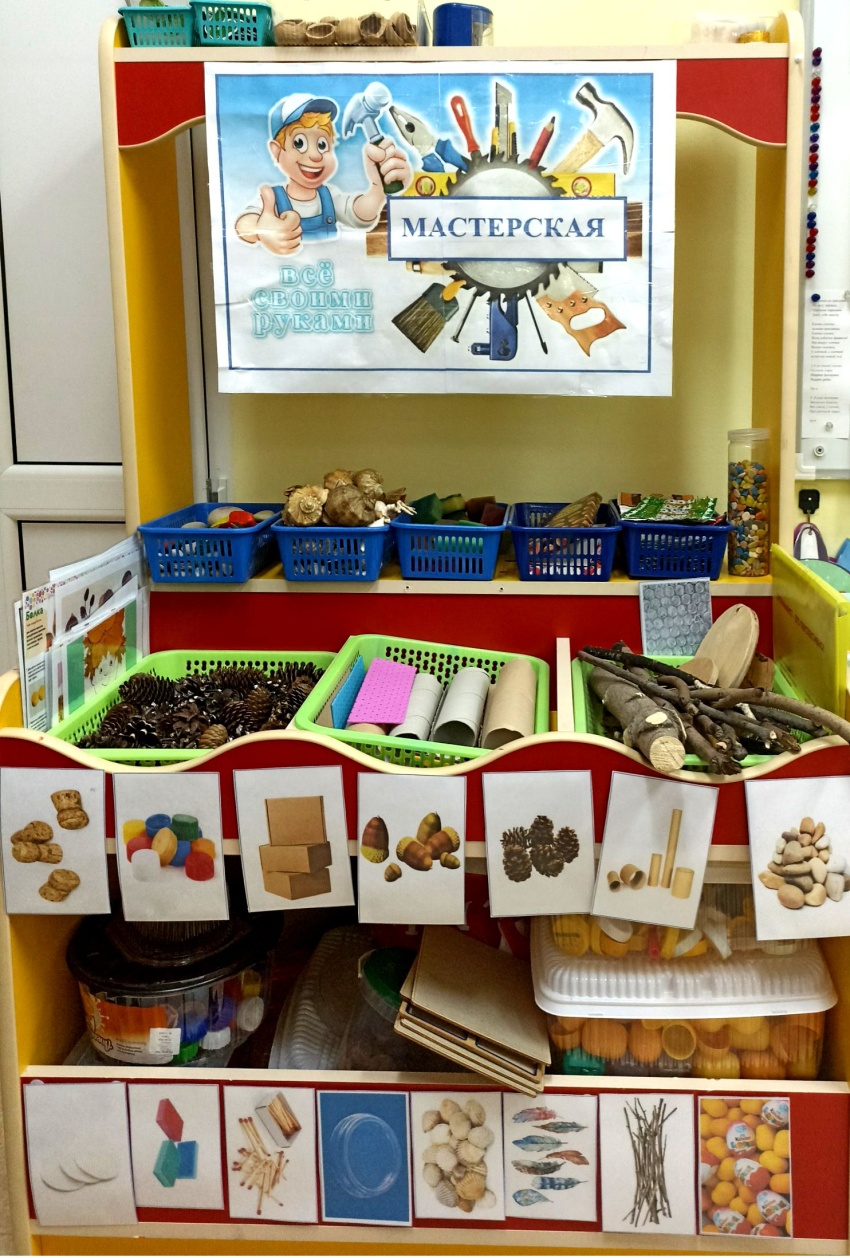 «Маркёры игрового
пространства»
Группа № 7
Группа № 8
«Проектирование и конструирование»
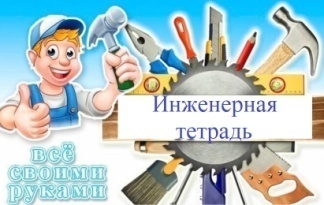 Инженерные тетради
Карты, схемы, чертежи
Алгоритмы сборки механизмов, моделей
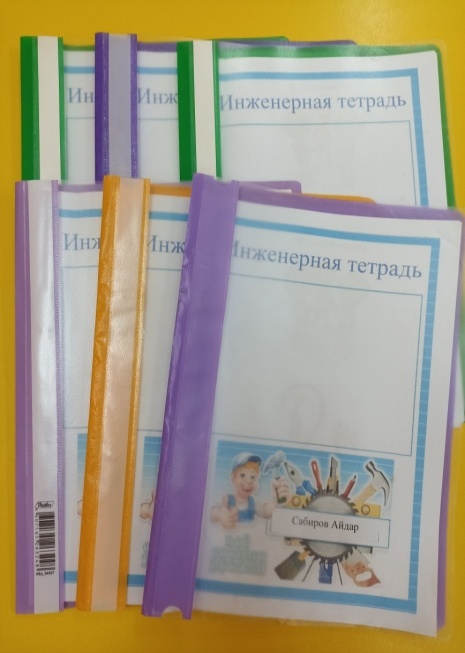 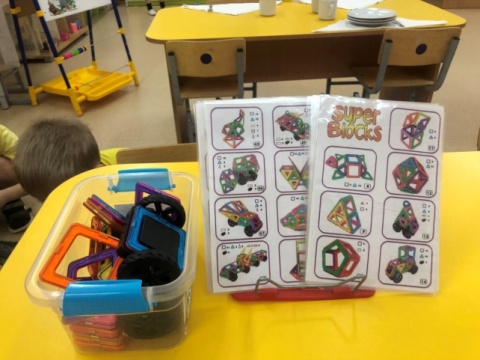 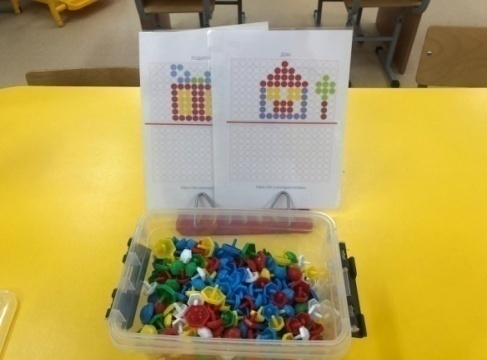 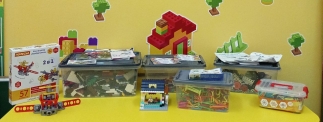 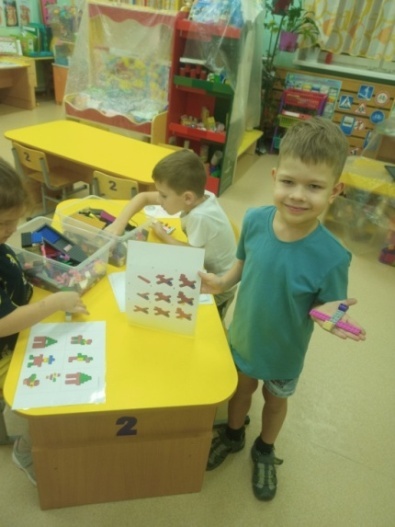 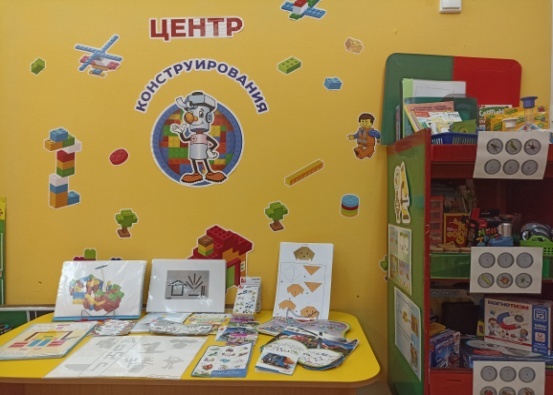 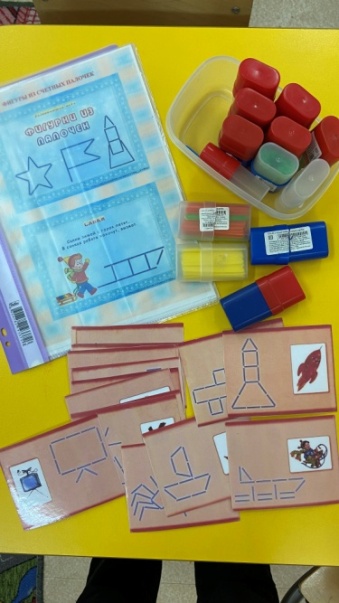 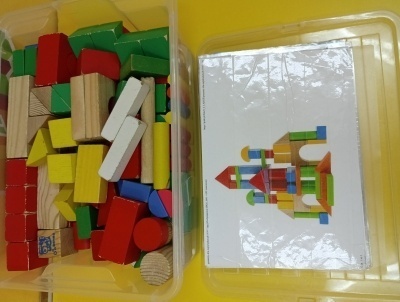 «Строительство»
Разнообразие материалов (бросовый, изобразительный, природный, неструктурированный - (макароны, манка, песок, поролон, салфетка, газеты)
Разные виды конструктора
Робототехнические наборы  РобоМышь,
     MatataLab, Botley
Электронные конструкторы
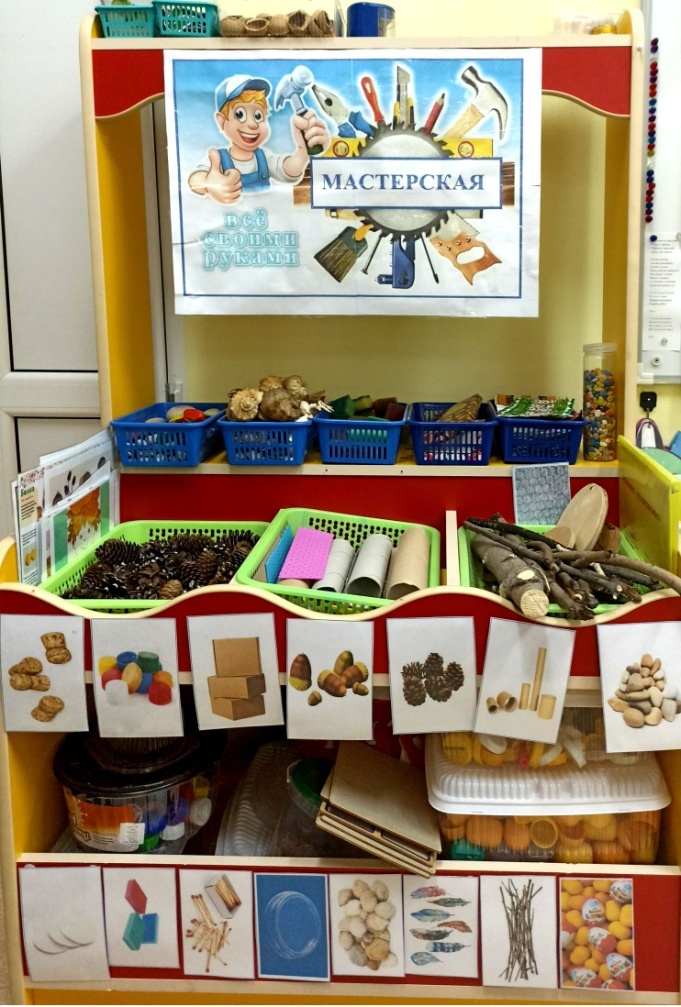 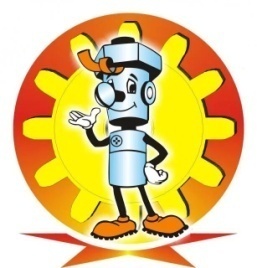 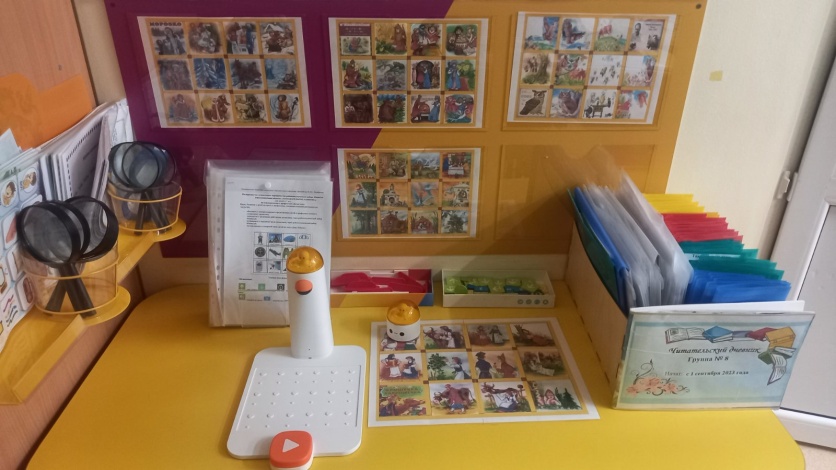 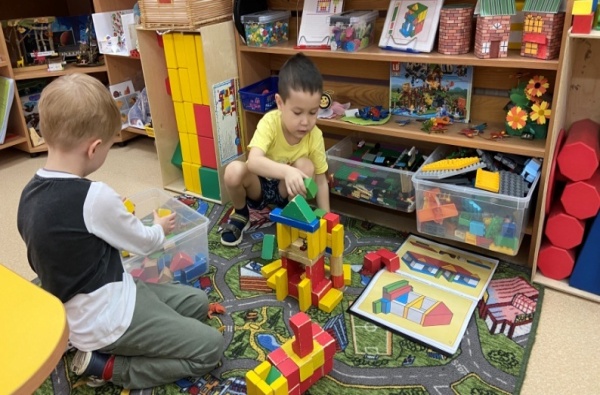 «Информационное оснащение»
Энциклопедии и картотеки, лэпбуки технической направленности
Медиа презентации «Знакомство с техническими профессиями»
Игровые поля для робототехнических наборов  
     РобоМышь, MatataLab, Botley
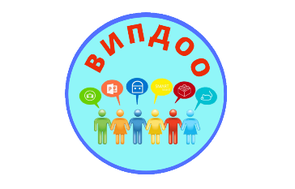 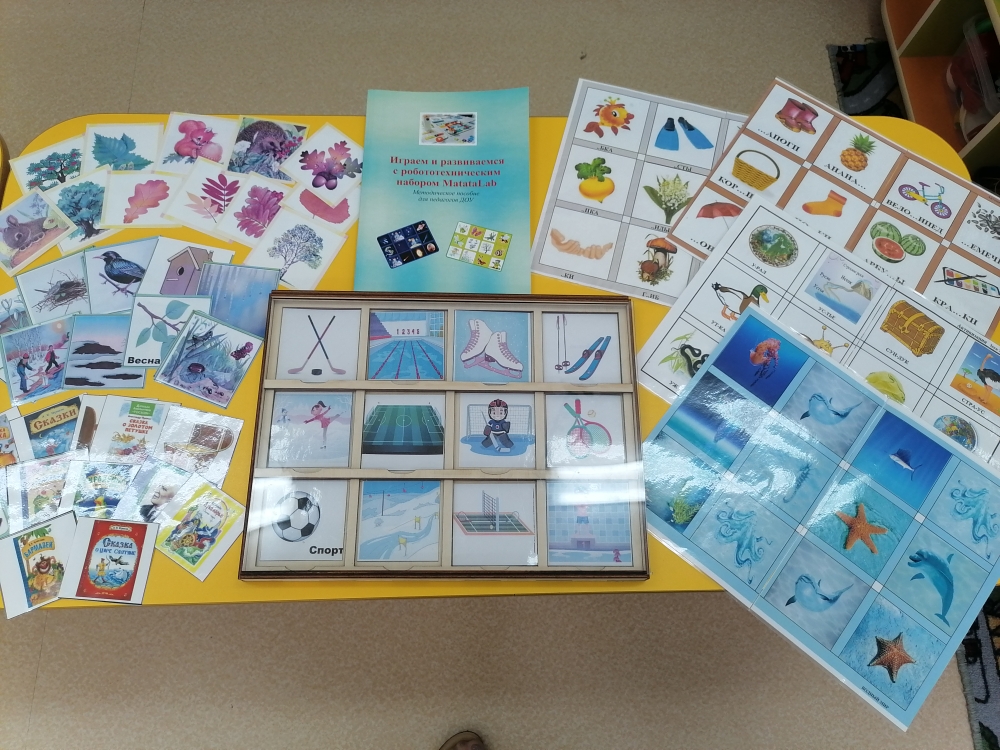 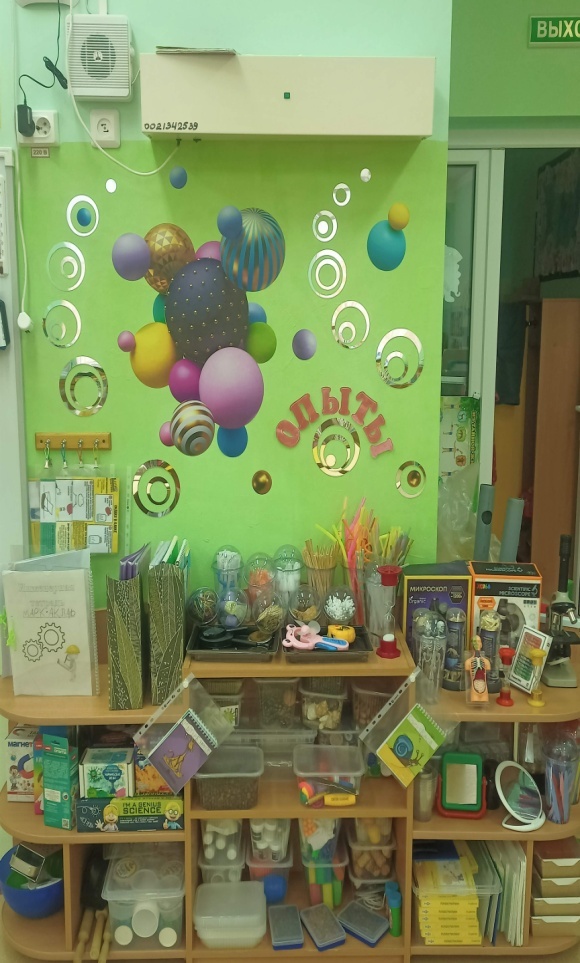 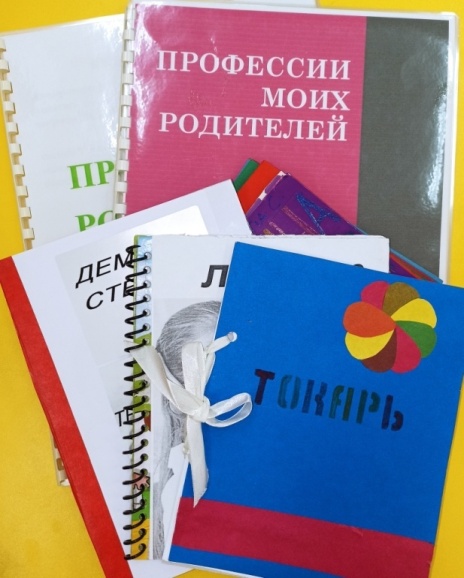 «Маркёры игрового пространства»
Напольные и настольные маркёры игрового пространства
Фигурки людей, животных, предметов быта, оборудования, приборов и др.
Предметы-заместители: кубики, палочки, 
    крышки и т.д.
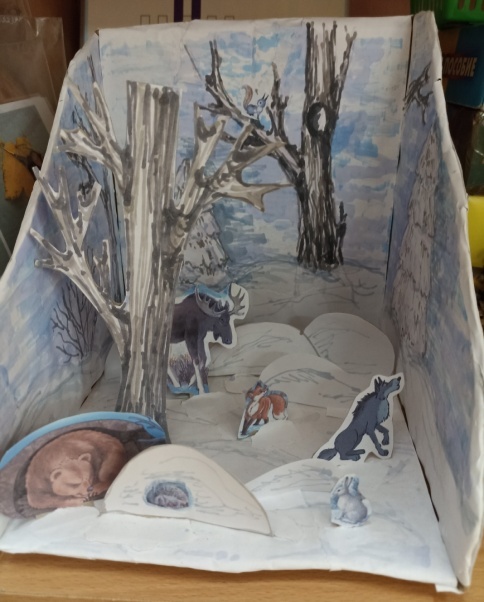 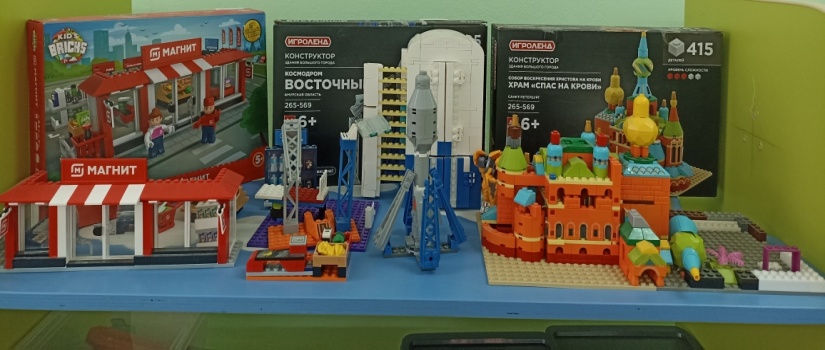 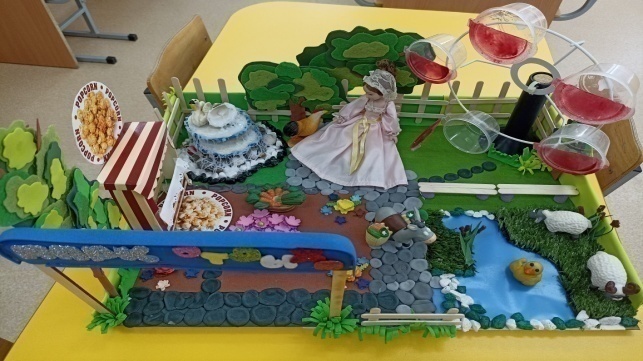 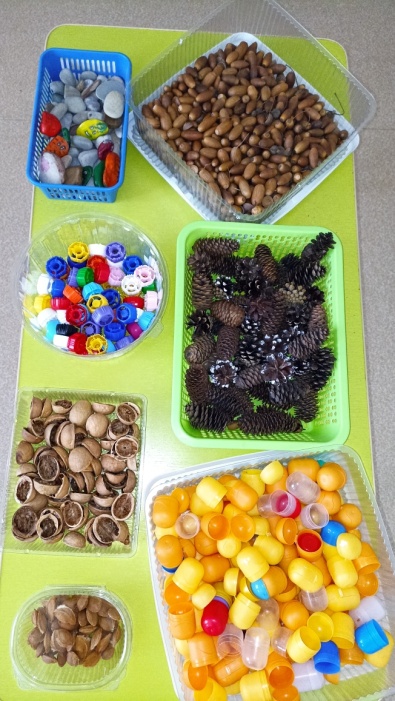 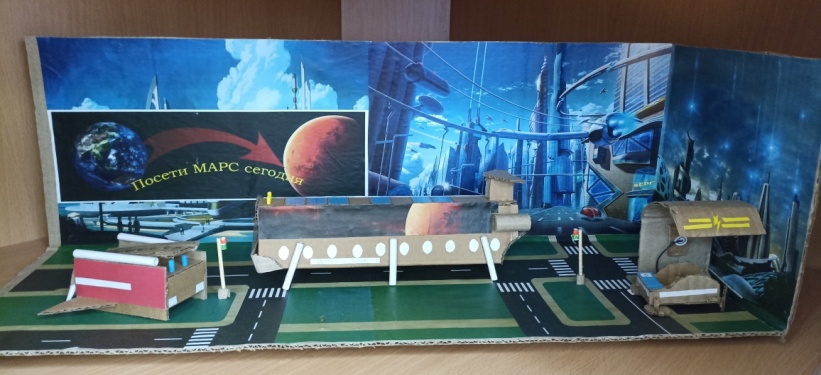 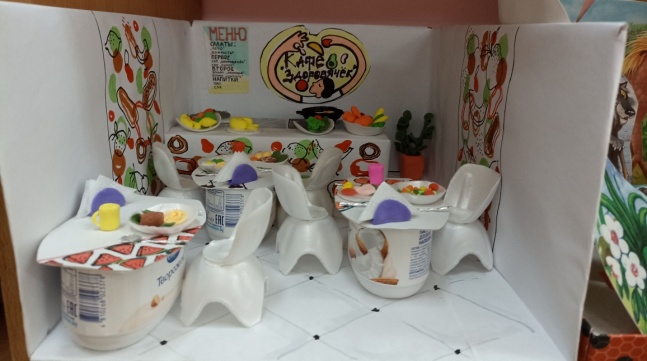 «Наши достижения»
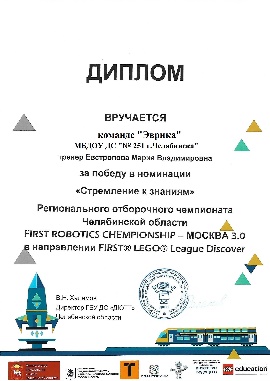 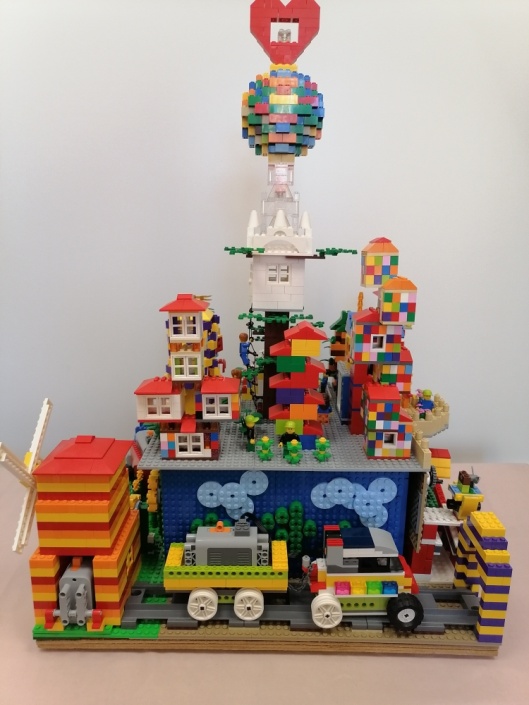 Продукты детской деятельности 
     (фото, модели)
Наградной материал
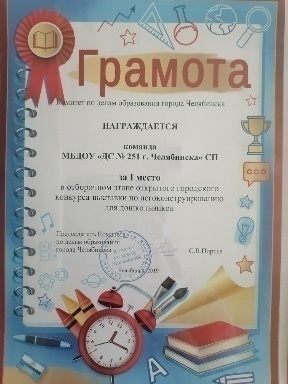 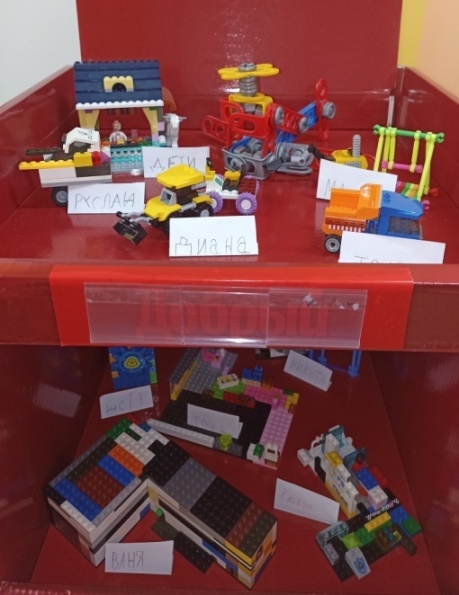 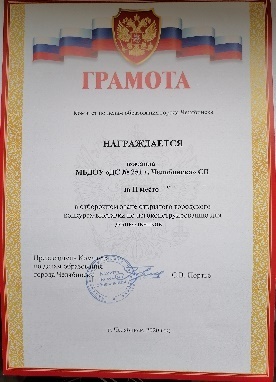 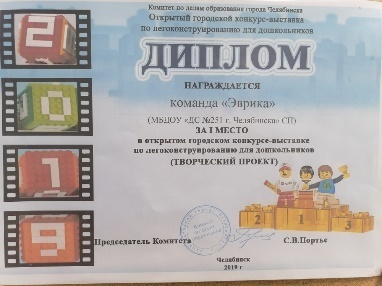 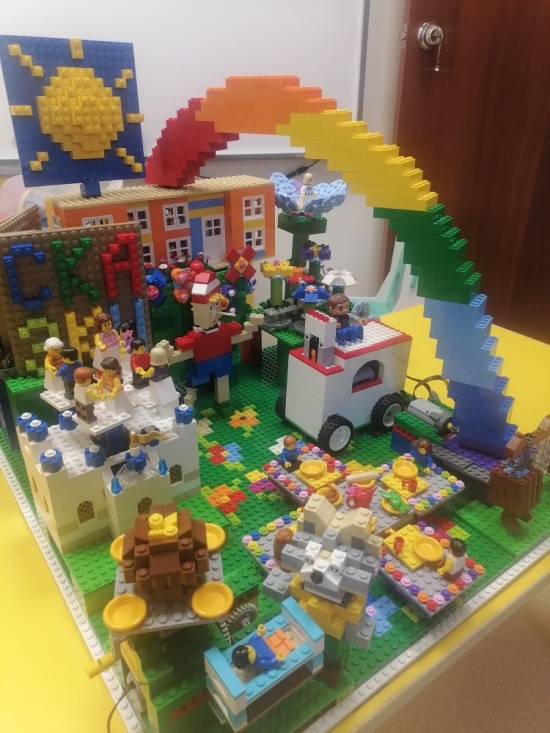 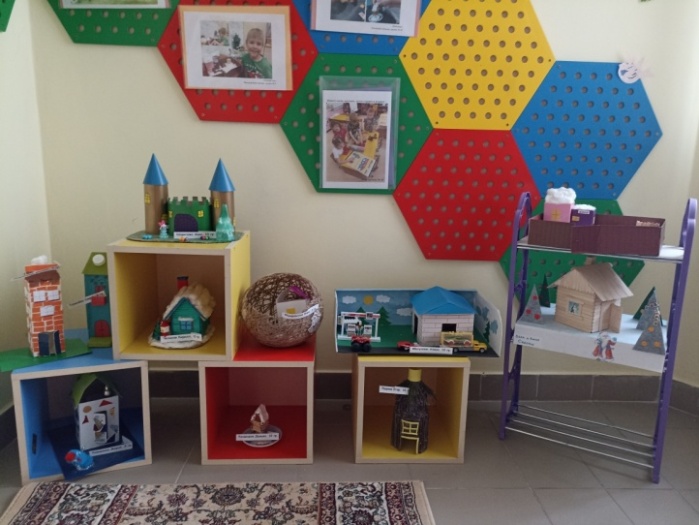 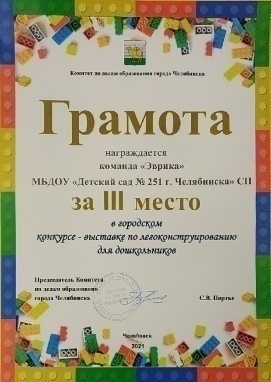 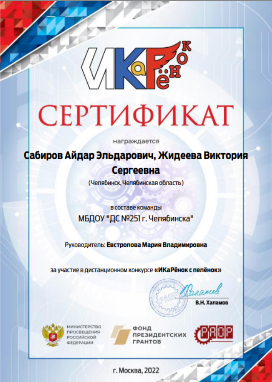 Взаимодействие с родителями
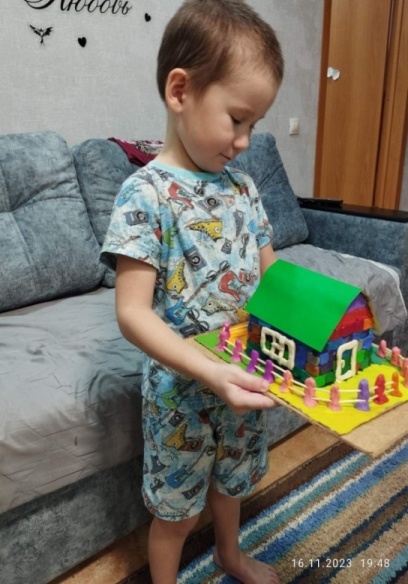 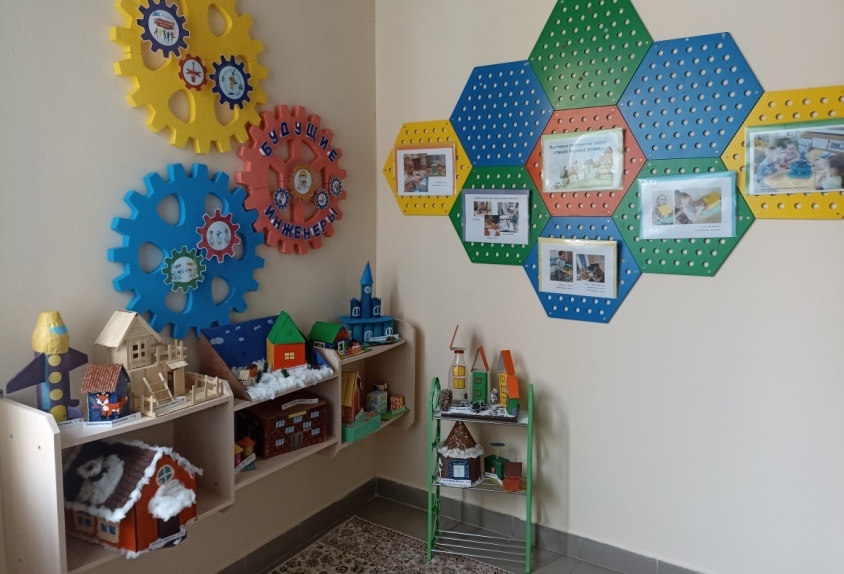 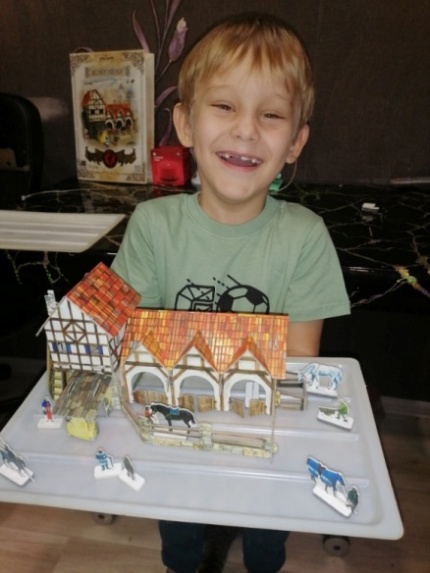 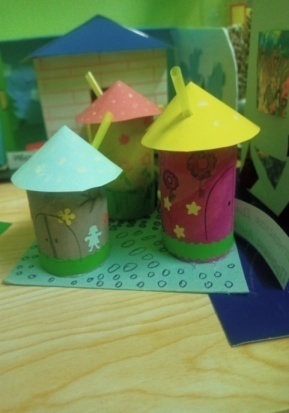 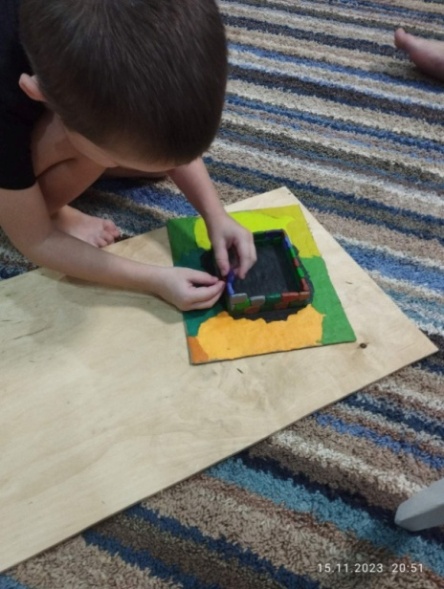 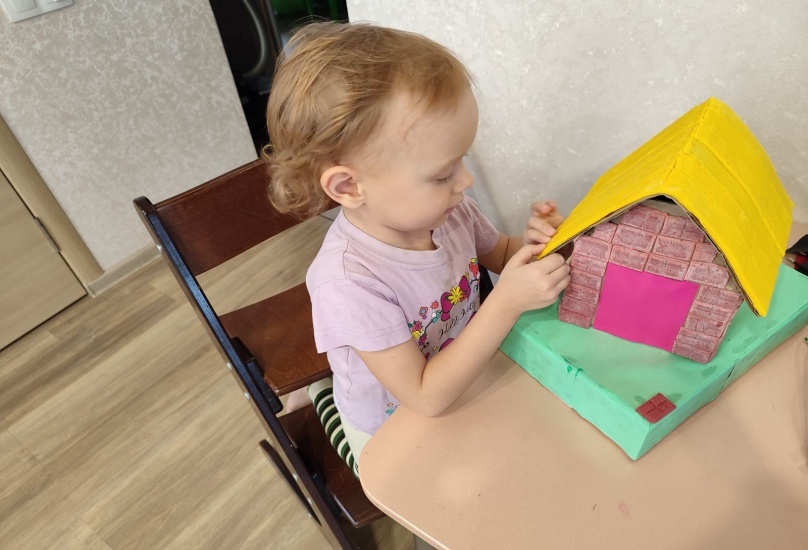 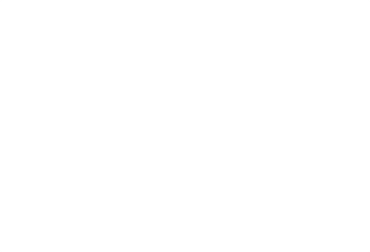 Реализация образовательного проекта «Откуда берётся кирпич» (по ознакомлению с производством Челябинского завода стройиндустрии «Кемма»)
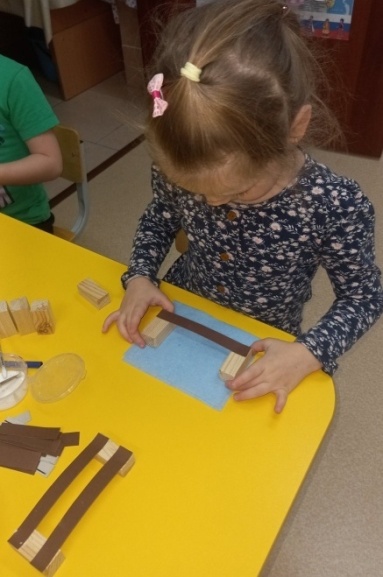 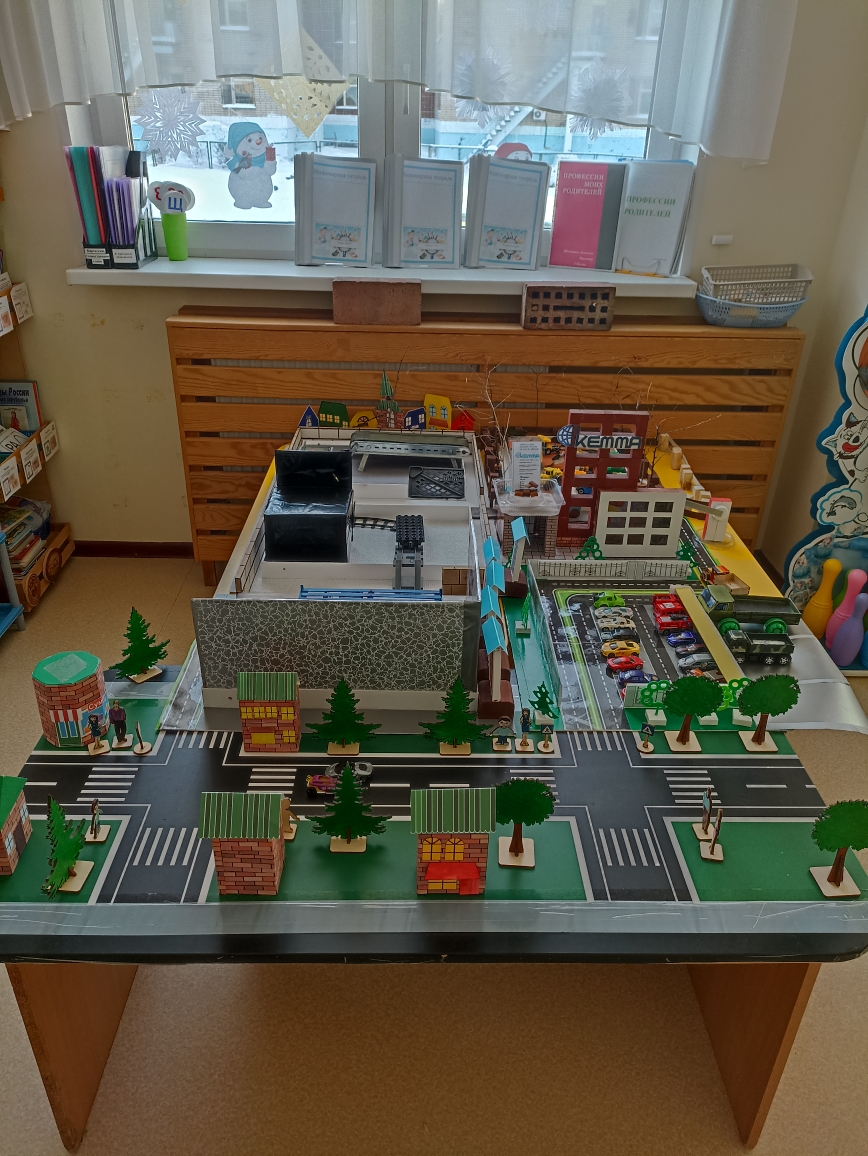 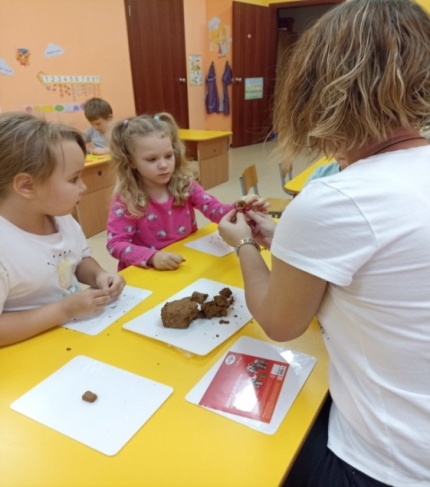 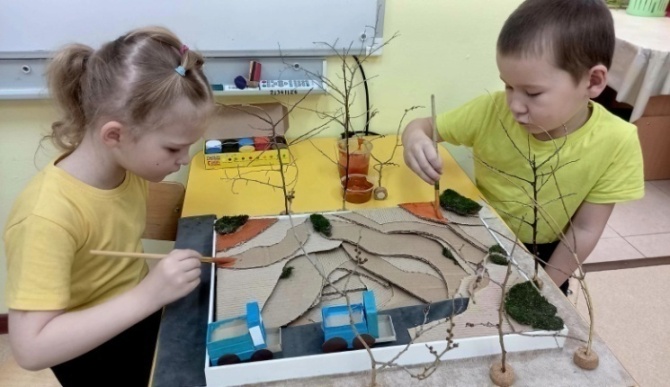 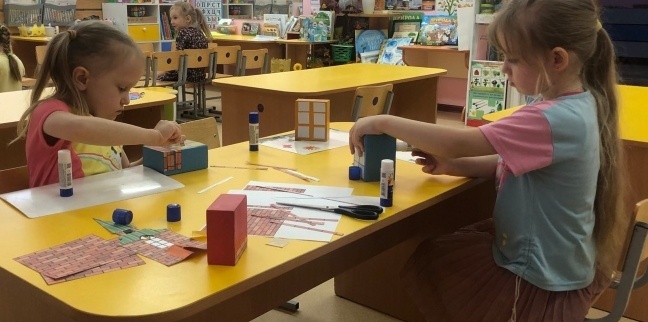 МБДОУ «ДС №251 г. Челябинска» СП
«Организация техносреды в группах ДОУ для детей 5-7 лет»
(в рамках реализации федерального проекта: 
«ТехноМир: развитие без границ»)
Подготовили педагоги :
Медведева М.В.,
Евстропова М.В.,
Алилуева Ю.В.